Muuttoliike 2023
Maan sisäinen muuttoliike
Maakuntien välinen muuttoliike Etelä-Savon maakunnan osalta 2023
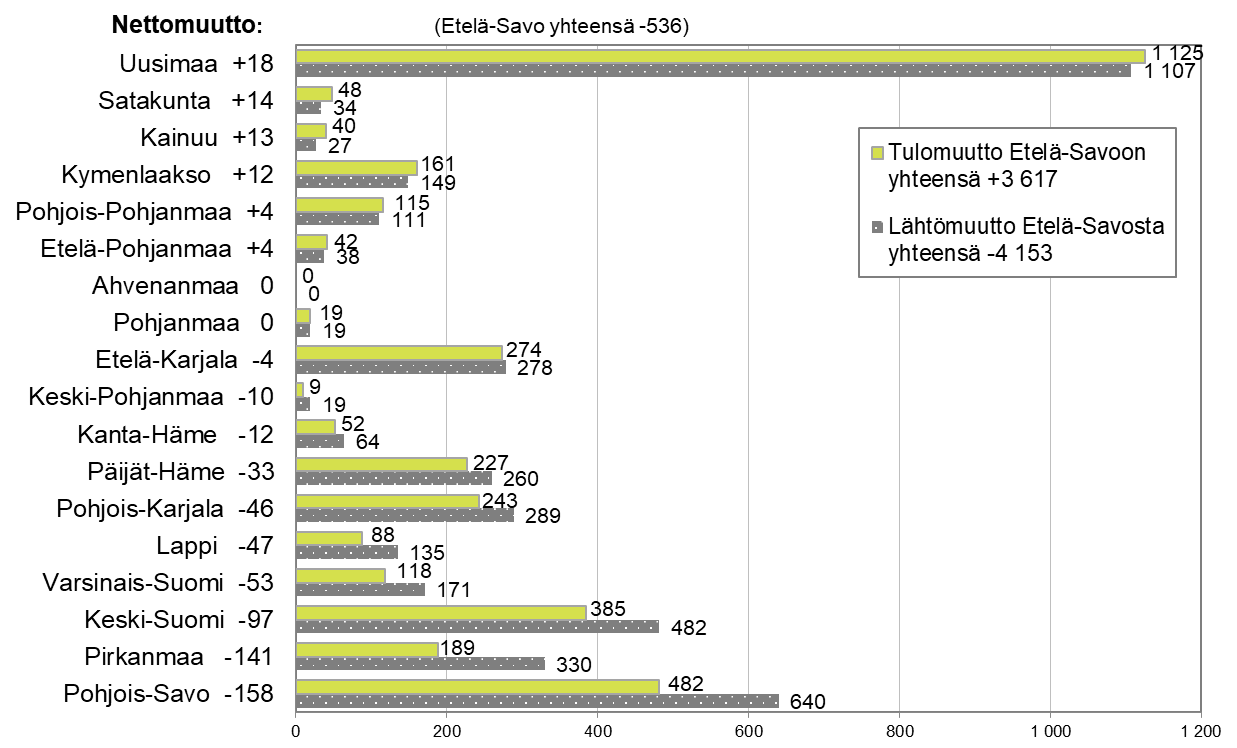 Lähde: Tilastokeskus, Muuttoliike, 1.1.2024 aluejako 							                   päivitetty: 5.6.2024 / jk
Maakuntien välinen muuttoliike 2023
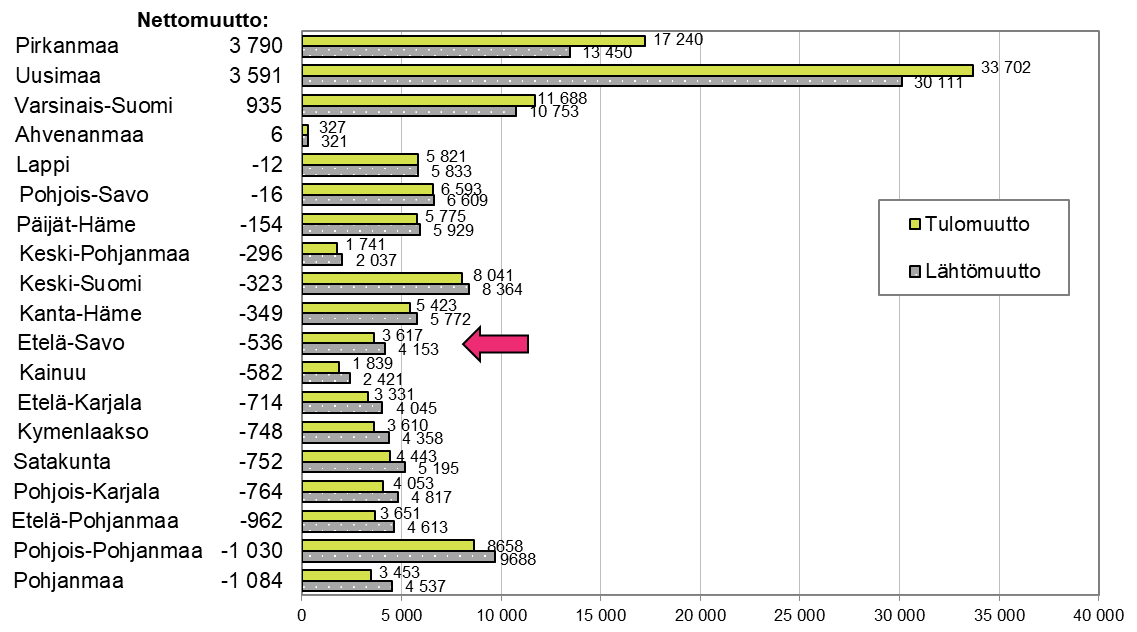 Lähde: Tilastokeskus, Muuttoliike, 1.1.2024 aluejako 							                   päivitetty: 5.6.2024 / jk
Maakuntien välinen nettomuutto 2023
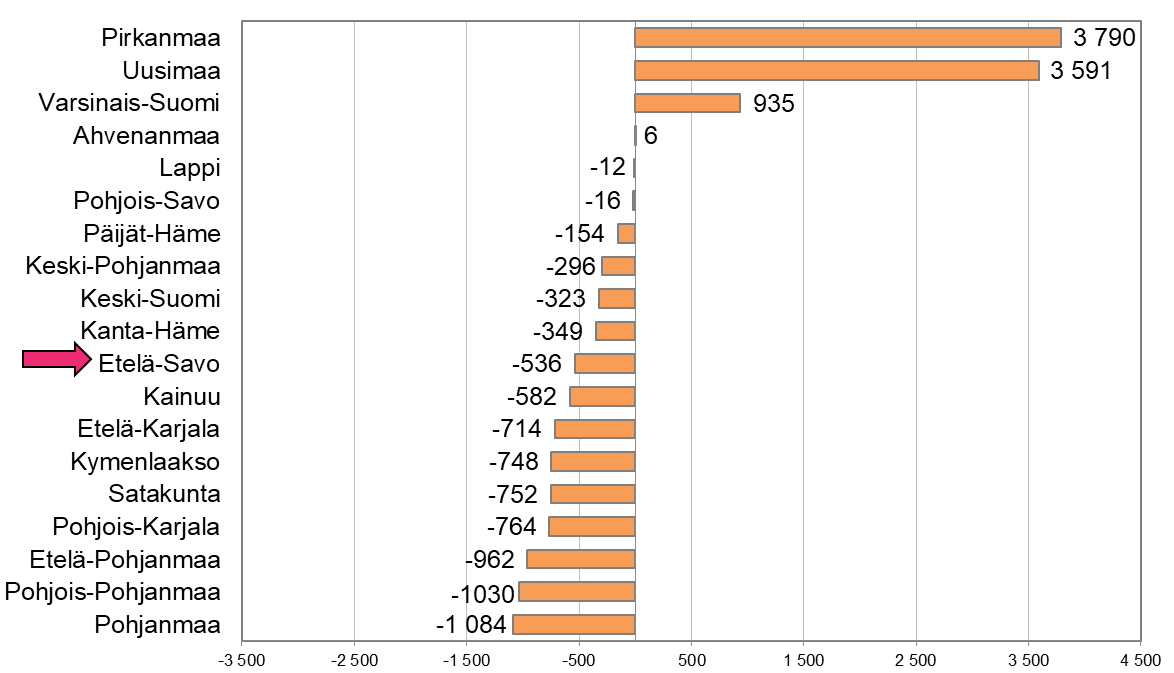 Lähde: Tilastokeskus, Muuttoliike, 1.1.2024 aluejako 							                   päivitetty: 5.6.2024 / jk
Maakuntien välinen muuttoliike tulo- ja lähtömaakunnittain 2023
Lähde: Tilastokeskus, Muuttoliike, 1.1.2024 aluejako							                   päivitetty: 5.6.2024 / jk
Maassamuutto ikäryhmittäin Etelä-Savossa 2023 (ei siirtolaisuutta mukana)
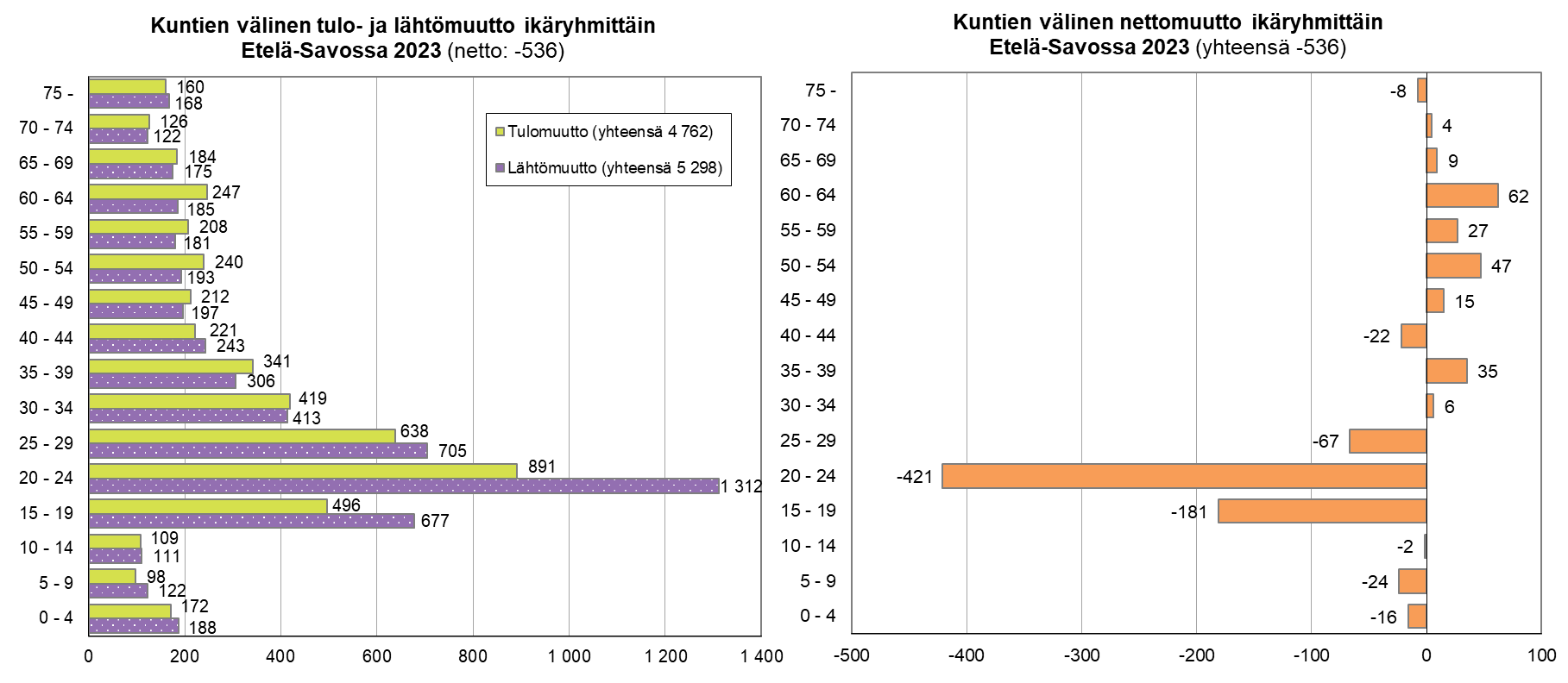 Lähde: Tilastokeskus, Muuttoliike, 1.1.2024 aluejako 							                   päivitetty: 5.6.2024 / jk
Maassamuutto ikäryhmittäin Mikkelin seutukunnassa 2023 (ei siirtolaisuutta mukana)
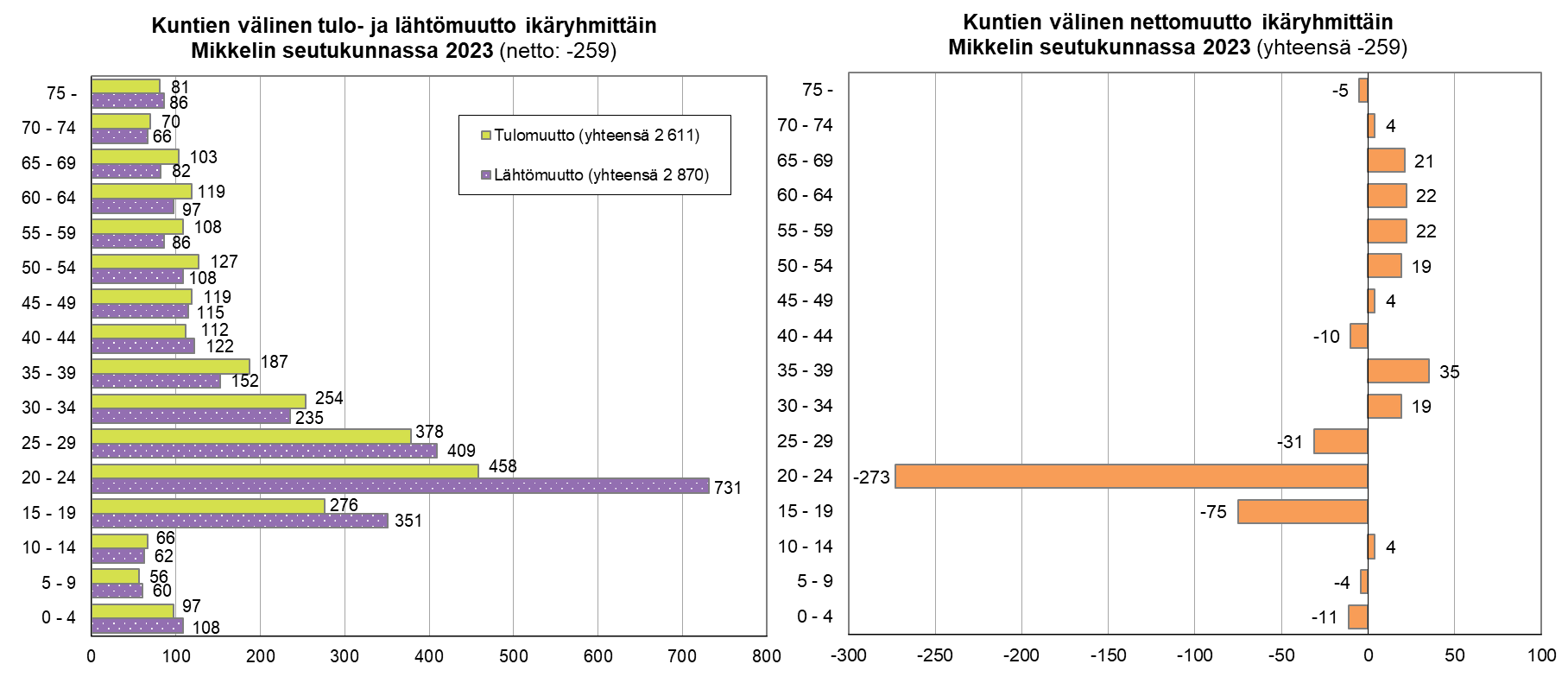 Lähde: Tilastokeskus, Muuttoliike, 1.1.2024 aluejako 							                   päivitetty: 5.6.2024 / jk
Maassamuutto ikäryhmittäin Savonlinnan seutukunnassa 2023 (ei siirtolaisuutta mukana)
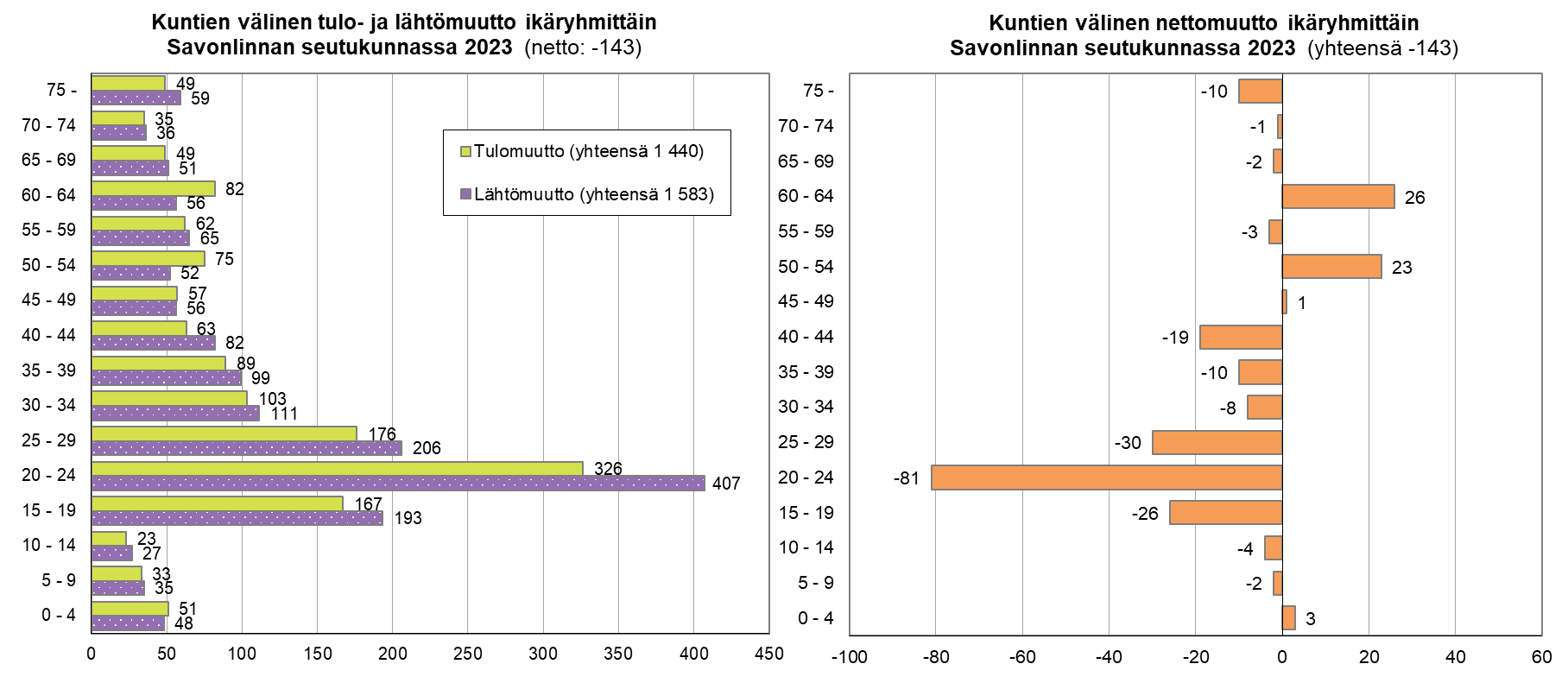 Lähde: Tilastokeskus, Muuttoliike, 1.1.2024 aluejako 							                   päivitetty: 5.6.2024 / jk
Maassamuutto ikäryhmittäin Pieksämäen seutukunnassa 2023 (ei siirtolaisuutta mukana)
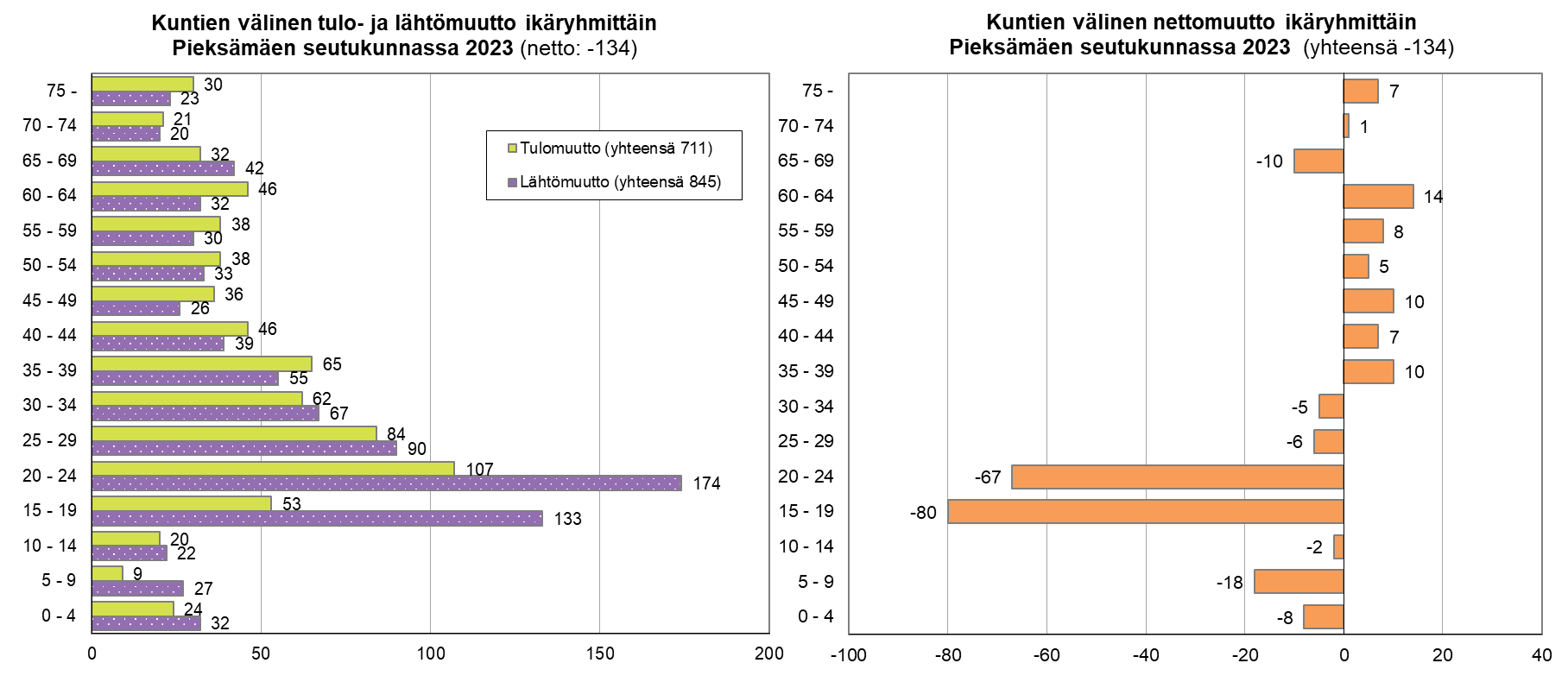 Lähde: Tilastokeskus, Muuttoliike, 1.1.2024 aluejako 							                   päivitetty: 5.6.2024 / jk
Kokonaisnettomuutto (sisältää sekä maan sisäisen muuton että siirtolaisuuden)
Kokonaisnettomuutto maakunnittain 2023
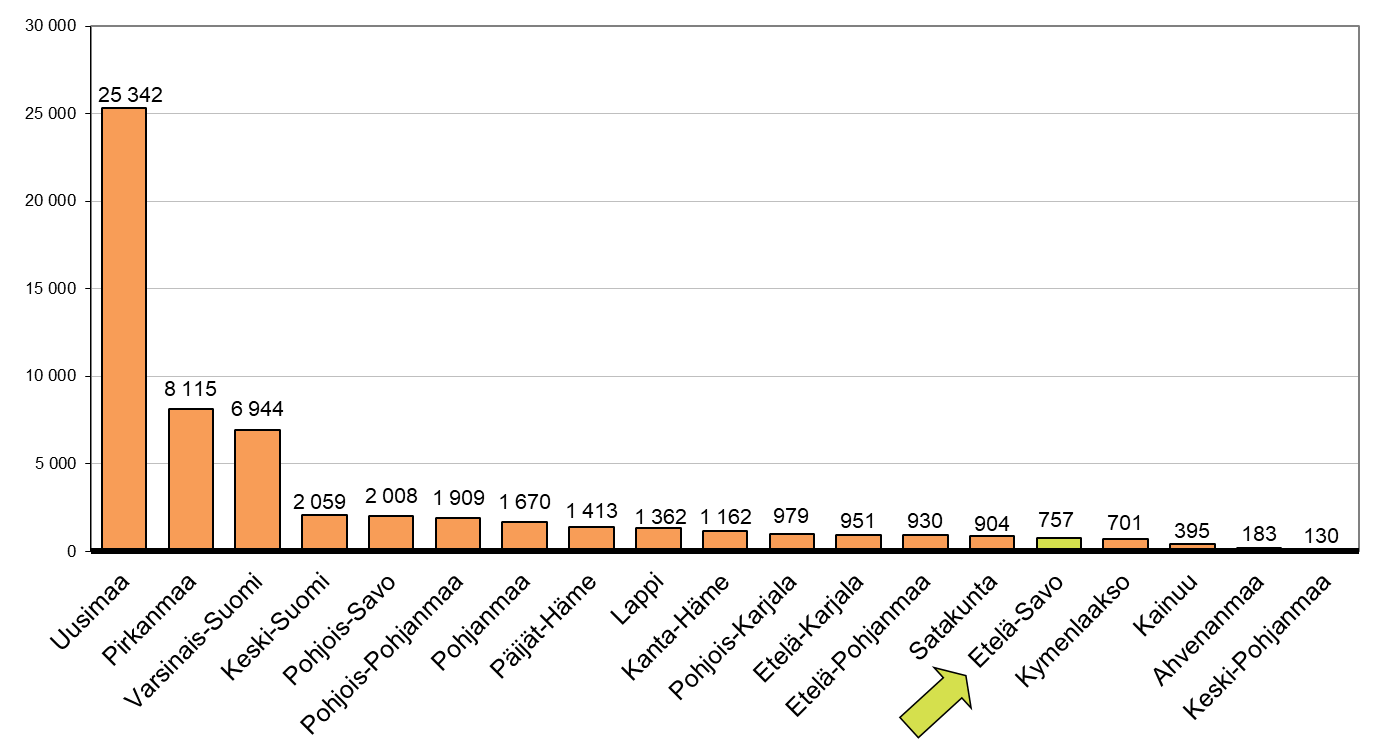 Kokonaisnettomuutto sisältää sekä maan sisäisen muuton että siirtolaisuuden.
Lähde: Tilastokeskus, Muuttoliike, 1.1.2024 aluejako 							                   päivitetty: 5.6.2024 / jk
Kokonaisnettomuutto maakunnittain 2022 - 2023
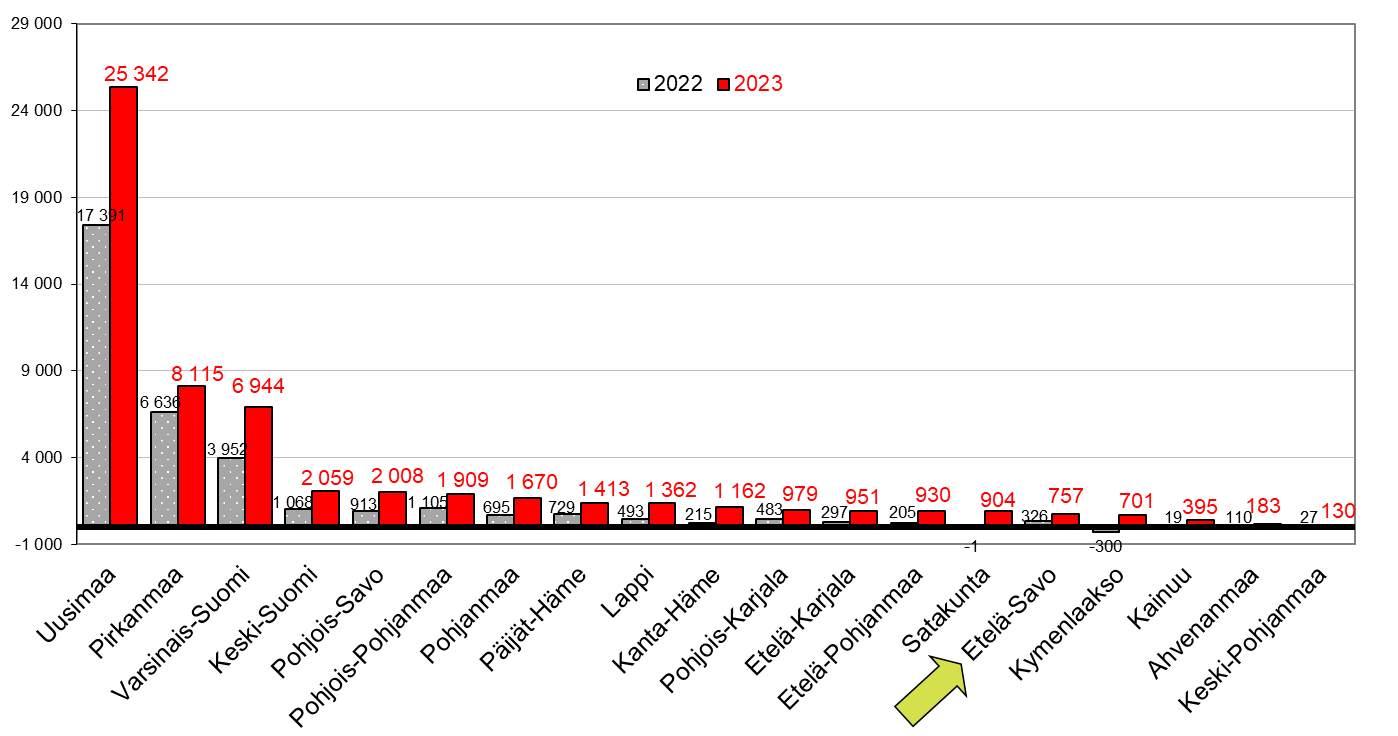 Kokonaisnettomuutto sisältää sekä maan sisäisen muuton että siirtolaisuuden.
Lähde: Tilastokeskus, Muuttoliike, 1.1.2024 aluejako 							                   päivitetty: 5.6.2024 / jk
Kokonaisnettomuutto eräissä maakunnissa 2000 - 2023
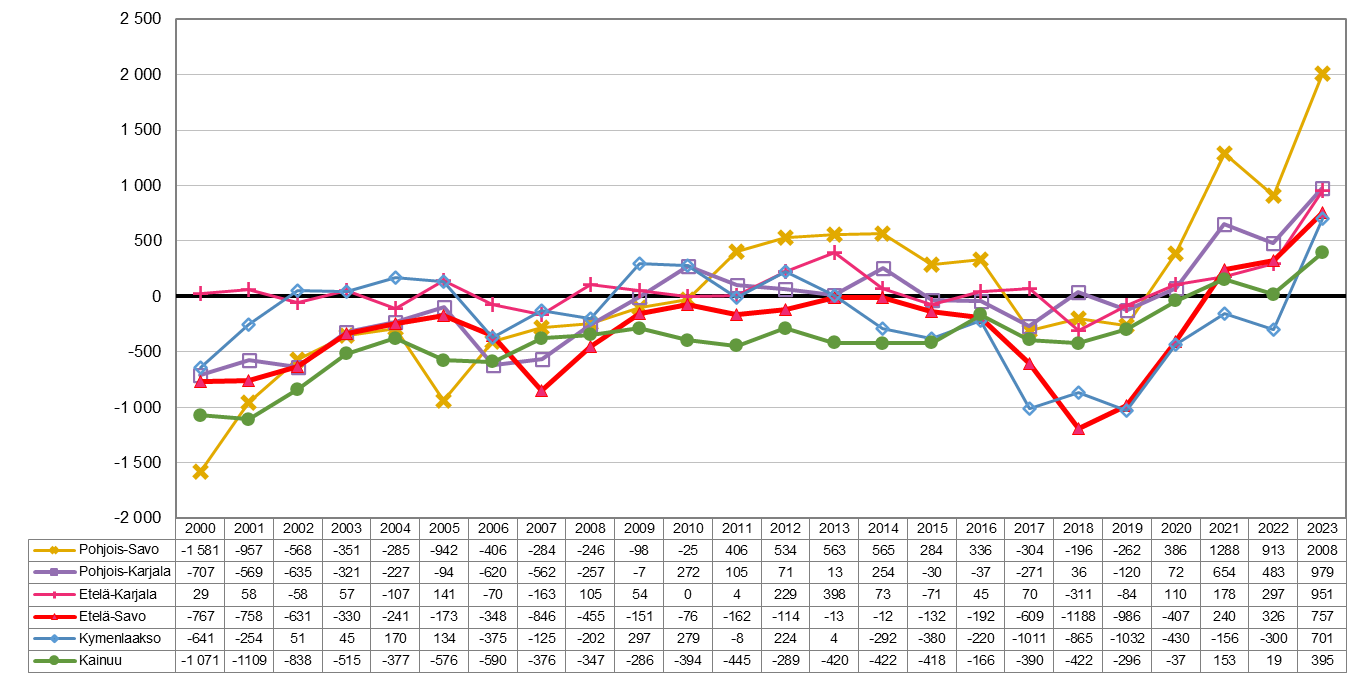 Kokonaisnettomuutto sisältää sekä maan sisäisen muuton että siirtolaisuuden.
Lähde: Tilastokeskus, Muuttoliike, 1.1.2024 aluejako 							                   päivitetty: 5.6.2024 / jk
Kokonaisnettomuutto seutukunnittain Etelä-Savossa 2000 - 2023
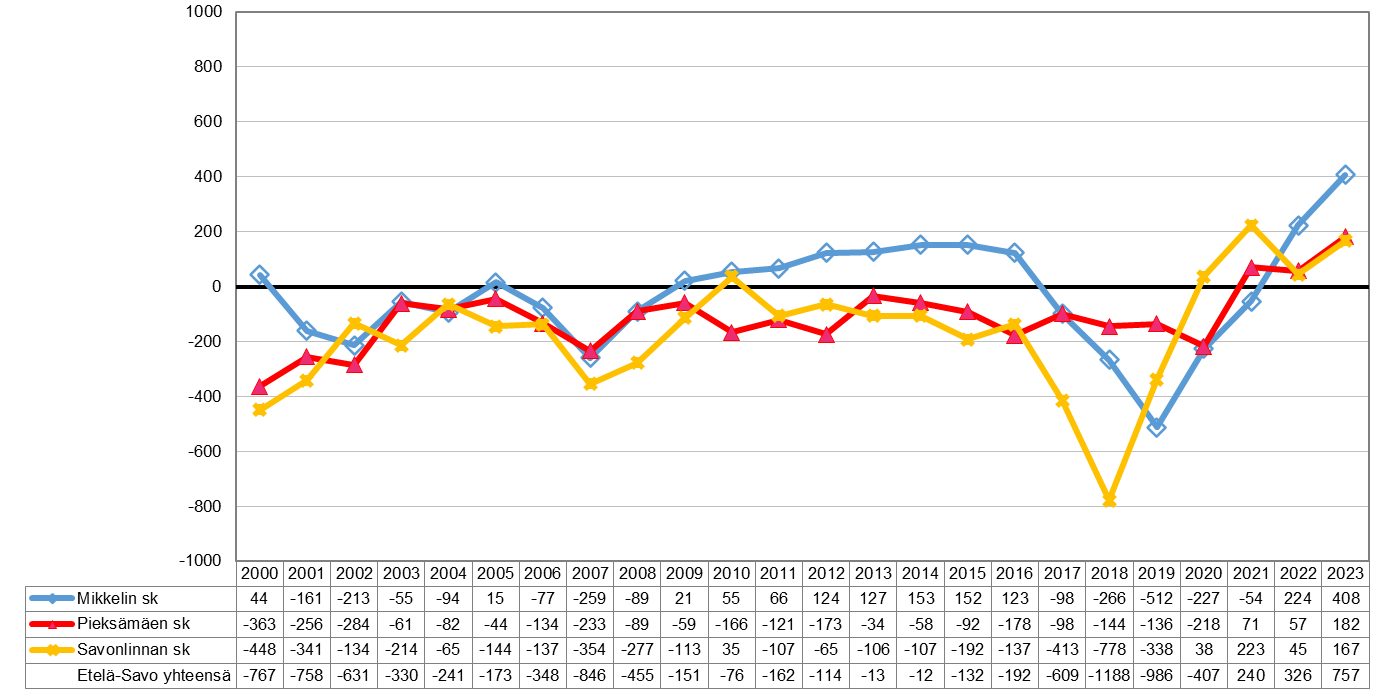 Kokonaisnettomuutto sisältää sekä maan sisäisen muuton että siirtolaisuuden.
Lähde: Tilastokeskus, Muuttoliike , 1.1.2024 aluejako 							                    päivitetty: 5.6.2024 / jk
Kokonaisnettomuutto seutukunnittain ja kunnittain Etelä-Savossa 2000 - 2023
Kokonaisnettomuutto sisältää sekä maan sisäisen muuton että siirtolaisuuden.
Lähde: Tilastokeskus, Muuttoliike, 1.1.2024 aluejako							                  päivitetty: 5.6.2024 / jk
Kokonaisnettomuutto seutukunnittain ja kunnittain Etelä-Savossa 2023
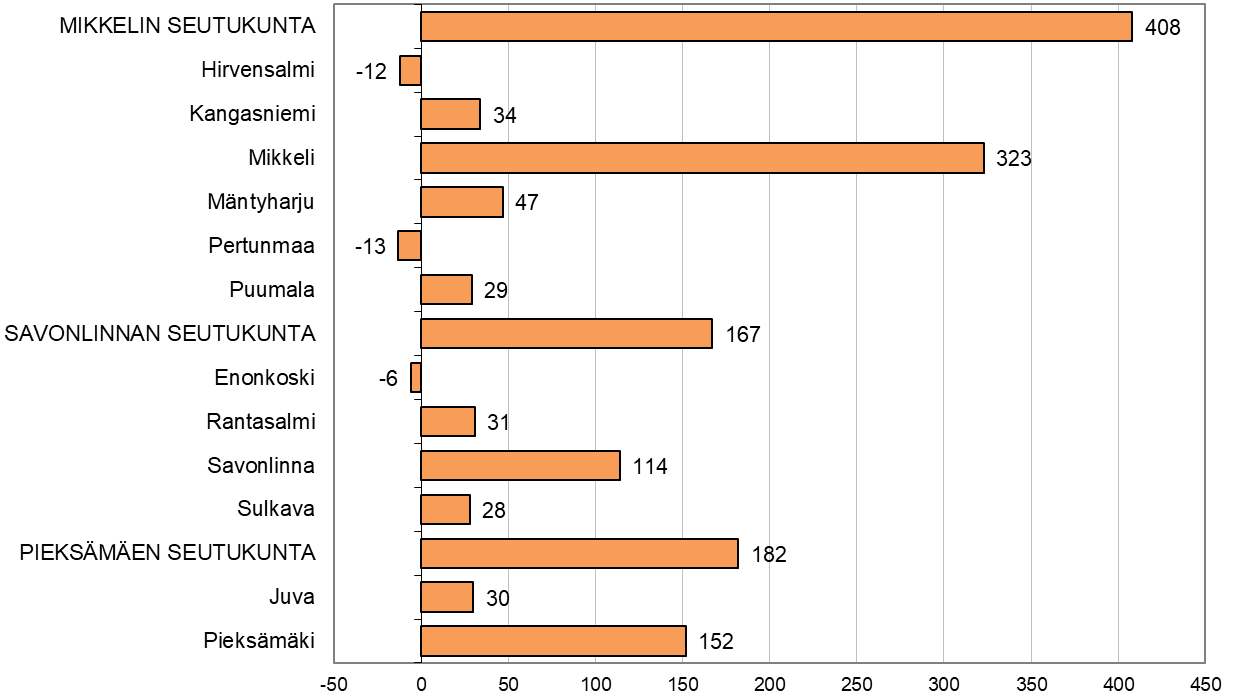 Kokonaisnettomuutto sisältää sekä maan sisäisen muuton että siirtolaisuuden.
Lähde: Tilastokeskus, Muuttoliike, 1.1.2024 aluejako 							                   päivitetty: 5.6.2024 / jk
Kokonaisnettomuutto ikäryhmittäin Etelä-Savossa 2023
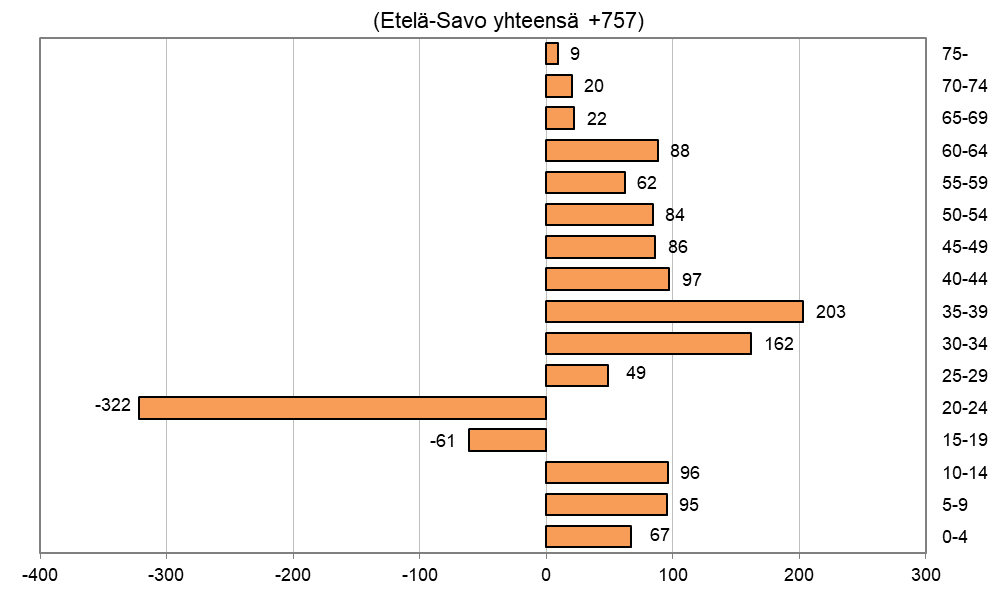 Kokonaisnettomuutto sisältää sekä maan sisäisen muuton että siirtolaisuuden.
Lähde: Tilastokeskus, Muuttoliike, 1.1.2024 aluejako 							                   päivitetty: 5.6.2024 / jk
Kokonaisnettomuutto ikäryhmittäin Etelä-Savossa 2014 - 2023, keskimäärin/v.
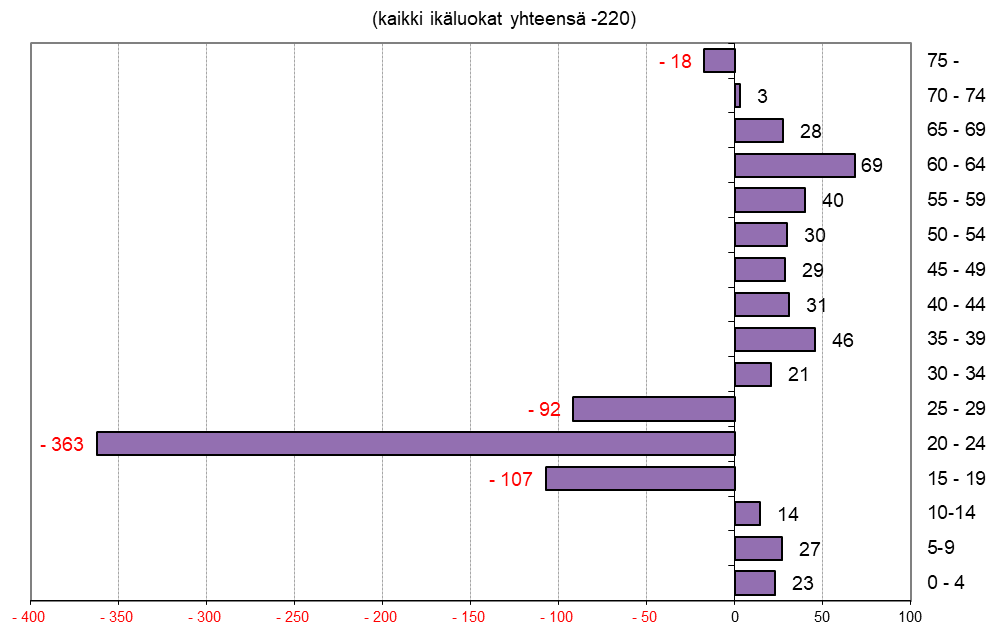 Kokonaisnettomuutto sisältää sekä maan sisäisen muuton että siirtolaisuuden.
Lähde: Tilastokeskus, Muuttoliike, 1.1.2024 aluejako 							                   päivitetty: 5.6.2024 / jk
Kokonaisnettomuutto ikäryhmittäin Etelä-Savossa 2014 - 2023
Kokonaisnettomuutto sisältää sekä maan sisäisen muuton että siirtolaisuuden.
Lähde: Tilastokeskus, Muuttoliike, 1.1.2024 aluejako 							                   päivitetty: 5.6.2024 / jk
Kokonaisnettomuutto ikäryhmittäin (7 ikäryhmää) Etelä-Savossa 2005 - 2023
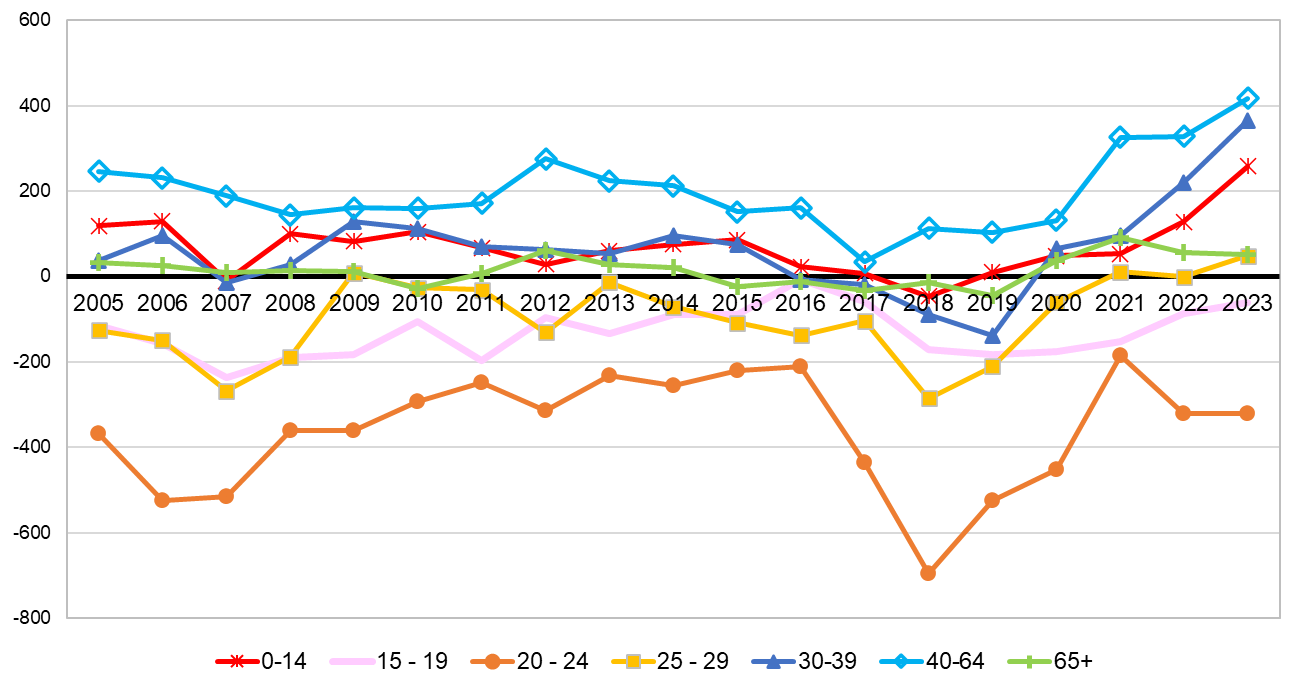 Kokonaisnettomuutto sisältää sekä maan sisäisen muuton että siirtolaisuuden.
Lähde: Tilastokeskus, Muuttoliike, 1.1.2024 aluejako 							                   päivitetty: 5.6.2024 / jk
Kokonaisnettomuutto ikäryhmittäin (7 ikäryhmää) Etelä-Savossa 2005-2023
Kokonaisnettomuutto sisältää sekä maan sisäisen muuton että siirtolaisuuden.
Lähde: Tilastokeskus, Muuttoliike, 1.1.2024 aluejako 							                   päivitetty: 5.6.2024 / jk
Kokonaisnettomuutto ikäryhmittäin, kunnittain ja seutukunnittain  Etelä-Savossa 2023
Kokonaisnettomuutto sisältää sekä maan sisäisen muuton että siirtolaisuuden.
Lähde: Tilastokeskus, Muuttoliike , 1.1.2024 aluejako 							                   päivitetty: 5.6.2024 / jk
Kokonaisnettomuutto ikäryhmittäin Enonkoskella ja Hirvensalmella 2023
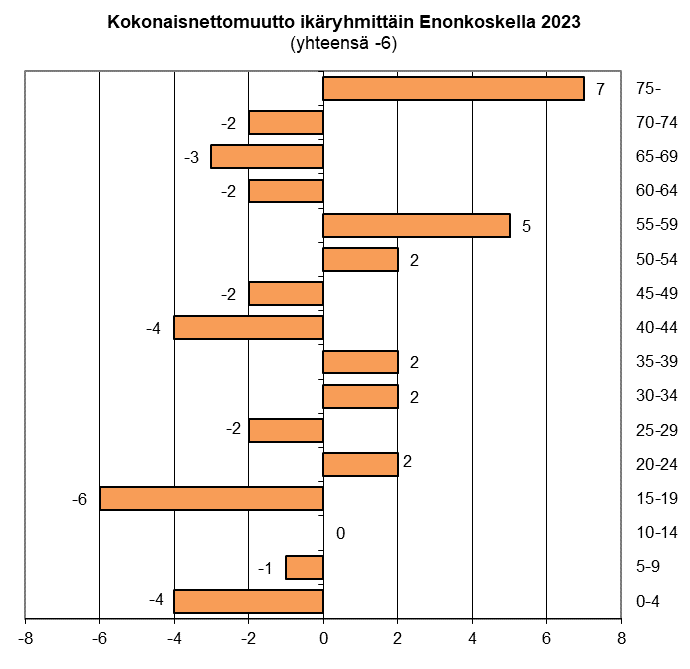 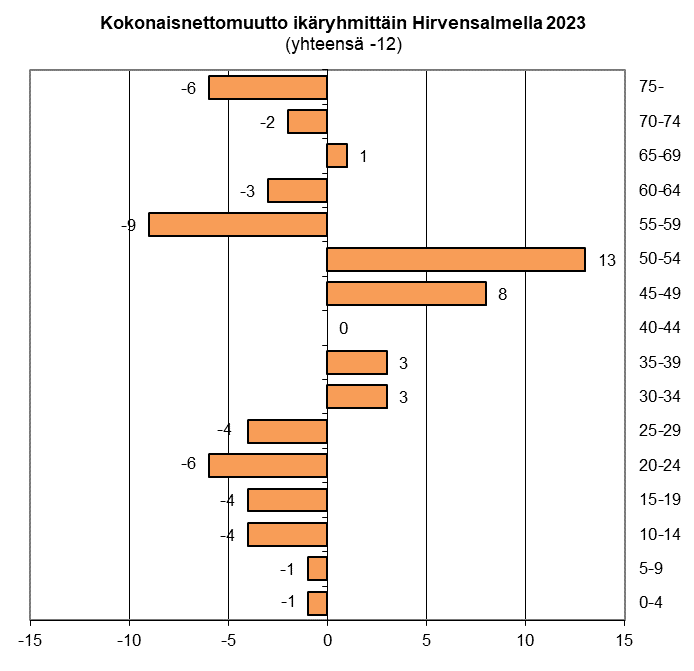 Kokonaisnettomuutto sisältää sekä maan sisäisen muuton että siirtolaisuuden.
Lähde: Tilastokeskus, Muuttoliike , 1.1.2024 aluejako 							                   päivitetty: 5.6.2024 / jk
Kokonaisnettomuutto ikäryhmittäin Juvalla ja Kangasniemellä 2023
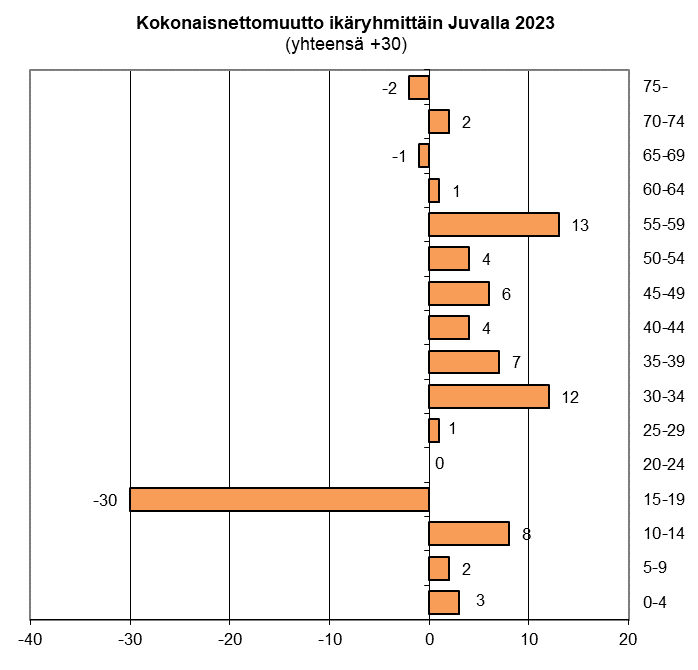 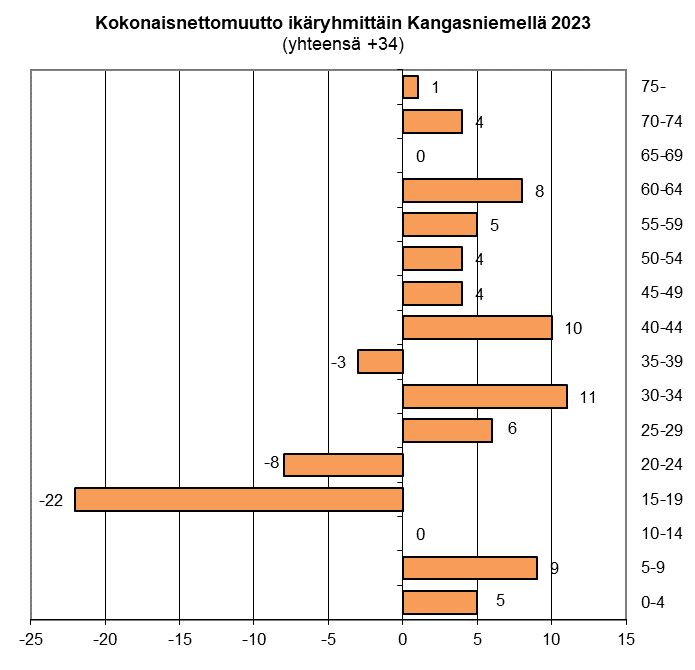 Kokonaisnettomuutto sisältää sekä maan sisäisen muuton että siirtolaisuuden.
Lähde: Tilastokeskus, Muuttoliike , 1.1.2024 aluejako 							                   päivitetty: 5.6.2024 / jk
Kokonaisnettomuutto ikäryhmittäin Mikkelissä ja Mäntyharjulla 2023
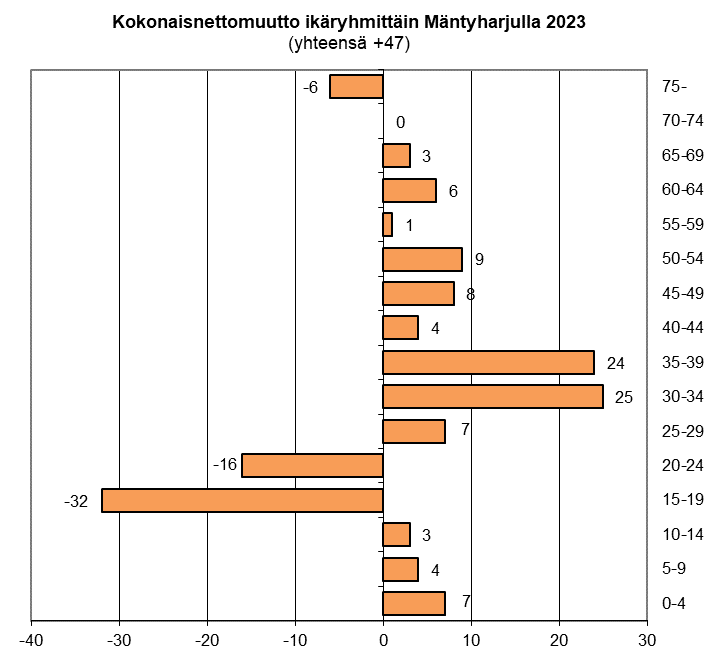 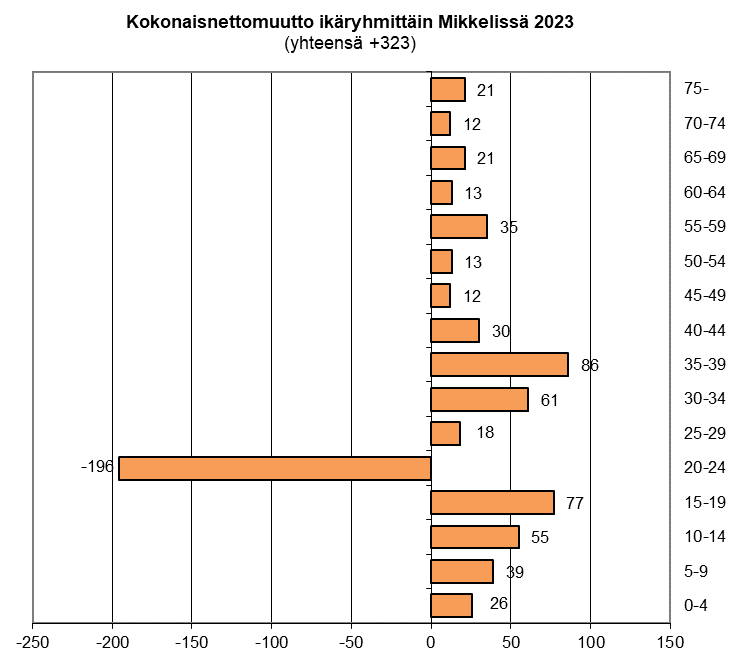 Kokonaisnettomuutto sisältää sekä maan sisäisen muuton että siirtolaisuuden.
Lähde: Tilastokeskus, Muuttoliike , 1.1.2024 aluejako 							                   päivitetty: 5.6.2024 / jk
Kokonaisnettomuutto ikäryhmittäin Pertunmaalla ja Pieksämäellä 2023
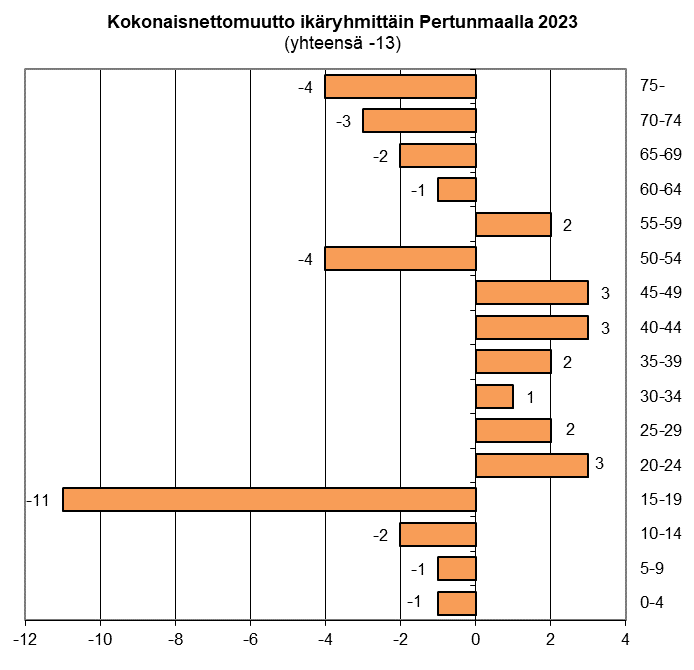 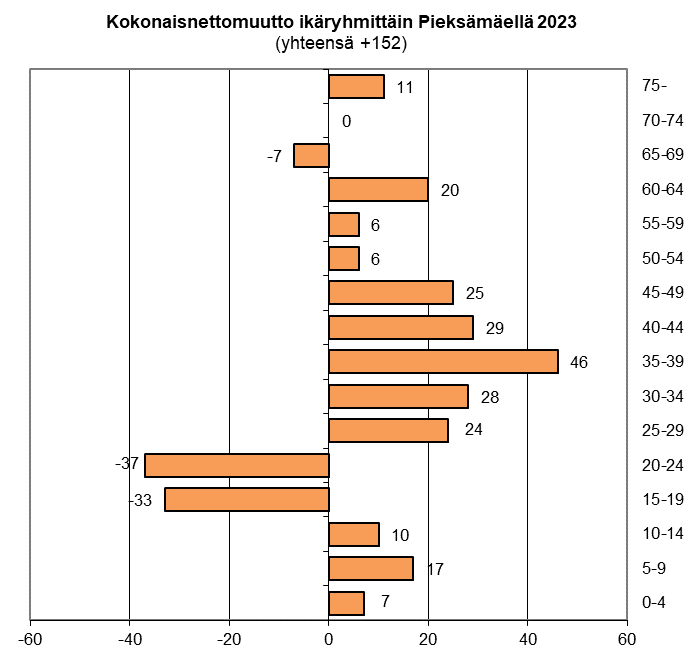 Kokonaisnettomuutto sisältää sekä maan sisäisen muuton että siirtolaisuuden.
Lähde: Tilastokeskus, Muuttoliike , 1.1.2024 aluejako 							                   päivitetty: 5.6.2024 / jk
Kokonaisnettomuutto ikäryhmittäin Puumalassa ja Rantasalmella 2023
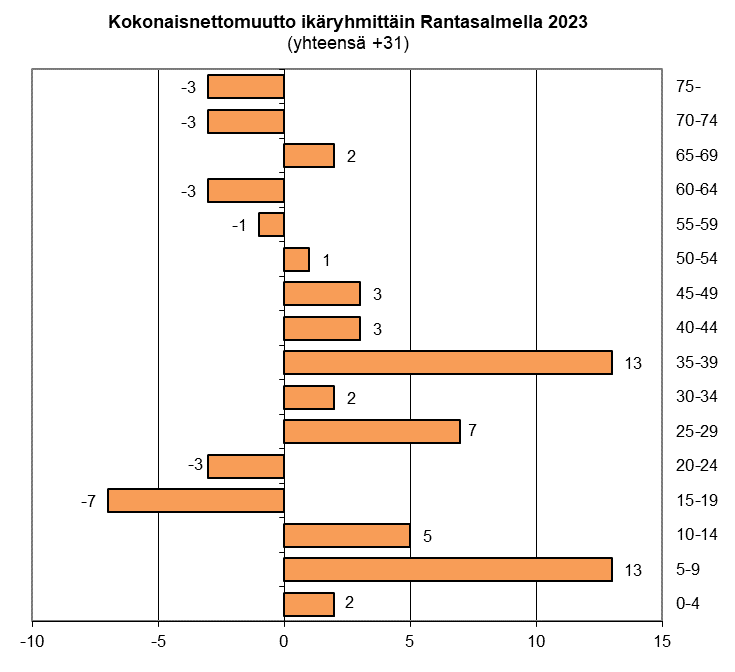 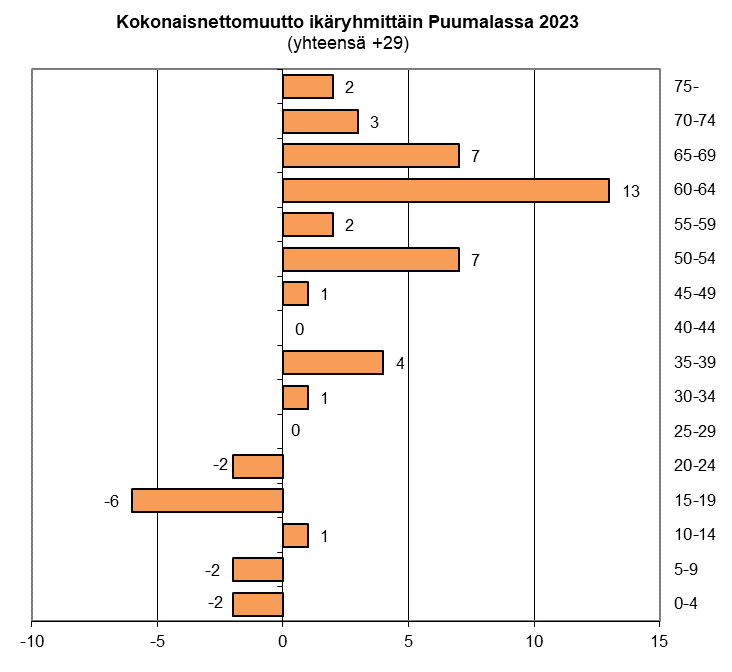 Kokonaisnettomuutto sisältää sekä maan sisäisen muuton että siirtolaisuuden.
Lähde: Tilastokeskus, Muuttoliike , 1.1.2024 aluejako 							                   päivitetty: 5.6.2024 / jk
Kokonaisnettomuutto ikäryhmittäin Savonlinnassa ja Sulkavalla 2023
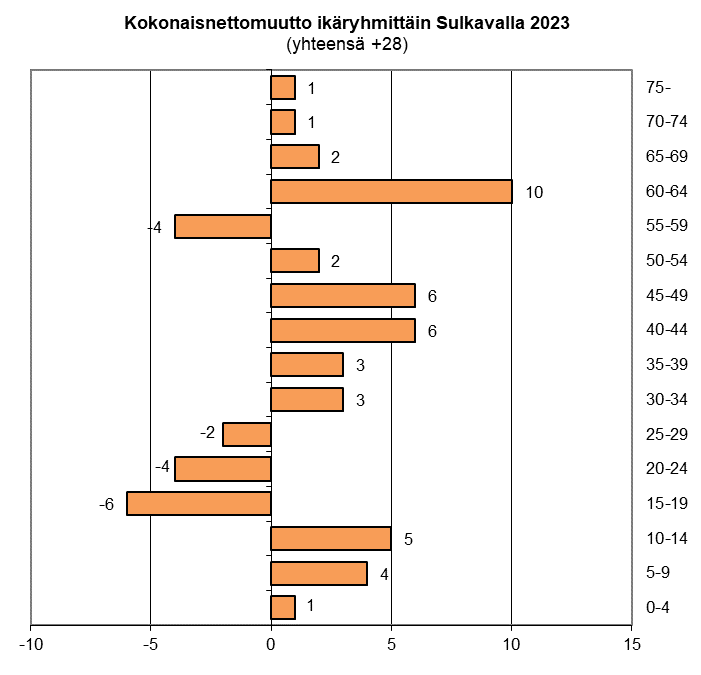 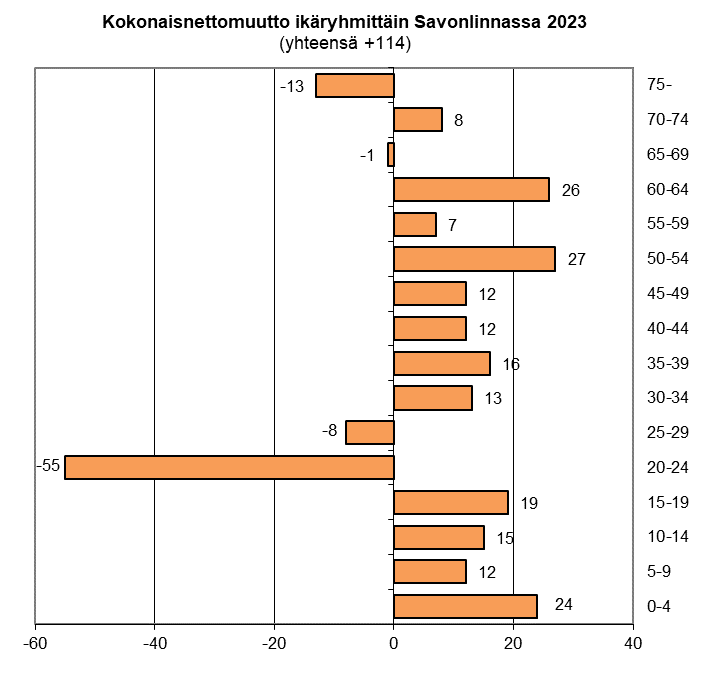 Kokonaisnettomuutto sisältää sekä maan sisäisen muuton että siirtolaisuuden.
Lähde: Tilastokeskus, Muuttoliike , 1.1.2024 aluejako 							                   päivitetty: 5.6.2024 / jk